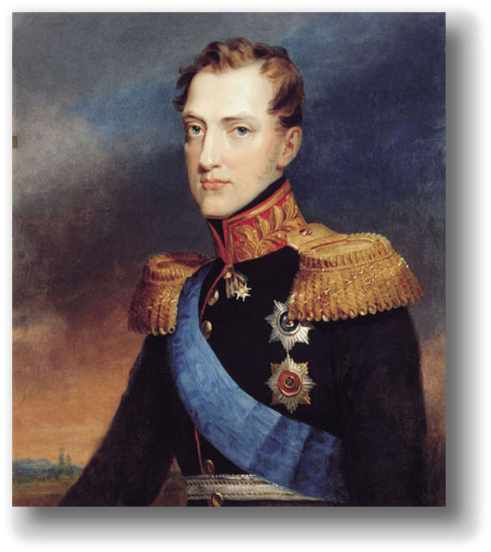 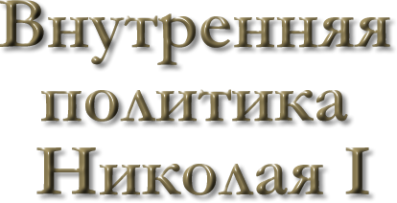 План урока
Идеология николаевского режима
  Эволюция системы государственного управления
  Кодификация законодательства
  Реформа государственной деревни
  Мероприятия государства по облегчению положения 
     крепостных крестьян
Собственная Его Императорского Величества канцелярия
I отд.Готовилобумаги для докладовимператору
III отд.Создано в 1826 г. Орган высшейполитической полиции.Отдельный корпус жандармов
V отд.Создано в 1836 г. для проведения реформы государственных крестьян
VI отд.Создано в 1842 г.  По вопросам управления Закавказьем
II отд.Создано в 1826 г. для кодификации законодательства
IV отд.Создано в 1828 г. для руководства женскими училищами и благотворительными заведениями
Прошу предоставить мне отдельно  е жилье с целью…
Прошу предоставить мне отдельно  е жилье с целью…
Прошу предоставить мне отдельно  е жилье с целью…
Прошу предоставить мне отдельно  е жилье с целью…
Прошу предоставить мне отдельно  е жилье с целью…
Прошу предоставить мне отдельно  е жилье с целью…
Прошу предоставить мне отдельно  е жилье с целью…
Прошу предоставить мне отдельно  е жилье с целью…
Прошу предоставить мне отдельно  е жилье с целью…
Прошу предоставить мне отдельно  е жилье с целью…
Прошу предоставить мне отдельно  е жилье с целью…
Прошу предоставить мне отдельно  е жилье с целью…
Прошу предоставить мне отдельно  е жилье с целью…
Прошу предоставить мне отдельно  е жилье с целью…
ИМПЕРАТОР
Собственная Е. И. В. 
канцелярия
Министерства
Канцелярия
Генерал-губернаторы, губернаторы
Канцелярия
Капитан-исправники, городничие
Канцелярия
Собственная Его Императорского Величества канцелярия
I отд.Готовилобумаги для докладовимператору
III отд.Создано в 1826 г. Орган высшейполитической полиции.Отдельный корпус жандармов
V отд.Создано в 1836 г. для проведения реформы государственных крестьян
VI отд.Создано в 1842 г.  По вопросам управления Закавказьем
II отд.Создано в 1826 г. для кодификации законодательства
IV отд.Создано в 1828 г. для руководства женскими училищами и благотворительными заведениями
Кодификация законов
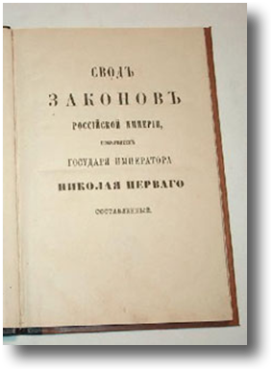 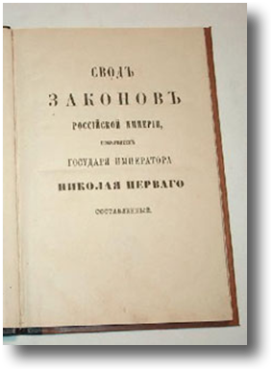 «Полное собрание законов Российской империи» в 45 томах
Как историко-архивный справочник
«Свод законов Российской империи» в 15 томах действующего законодательства как единственное официальное руководство органов правосудия и управления
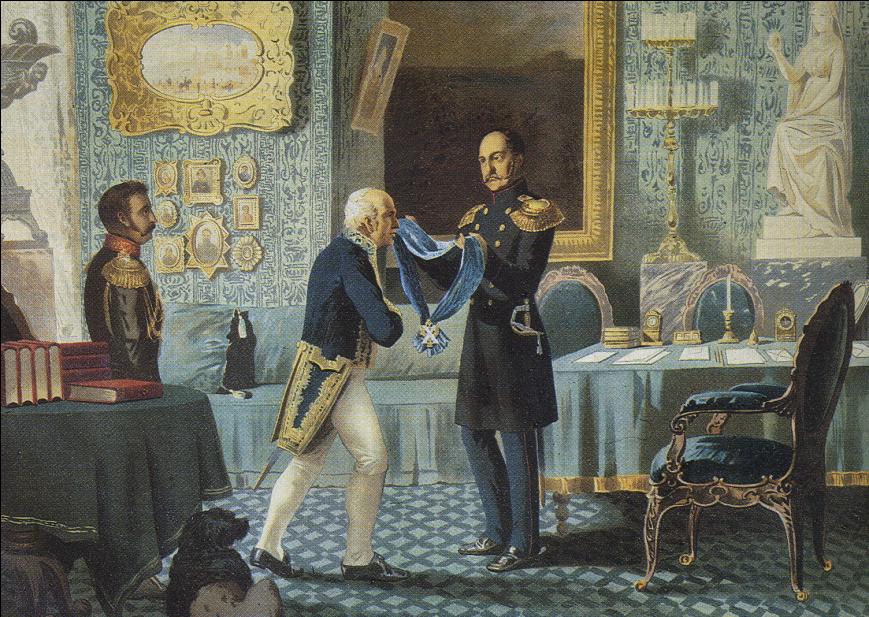 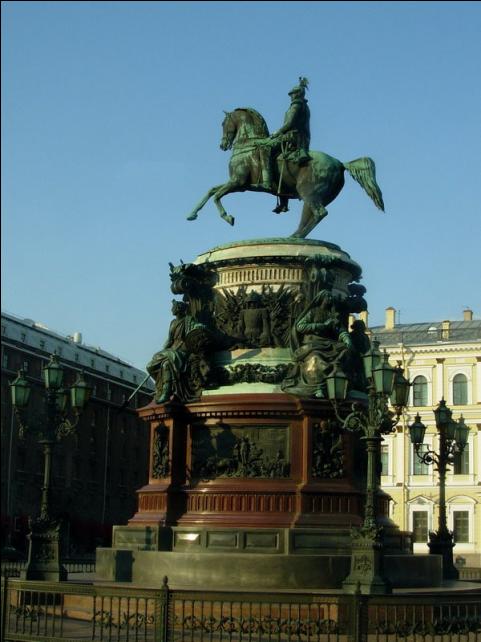 Собственная Его Императорского Величества канцелярия
I отд.Готовилобумаги для докладовимператору
III отд.Создано в 1826 г. Орган высшейполитической полиции.Отдельный корпус жандармов
V отд.Создано в 1836 г. для проведения реформы государственных крестьян
VI отд.Создано в 1842 г.  По вопросам управления Закавказьем
II отд.Создано в 1826 г. для кодификации законодательства
IV отд.Создано в 1828 г. для руководства женскими училищами и благотворительными заведениями
Третье отделение
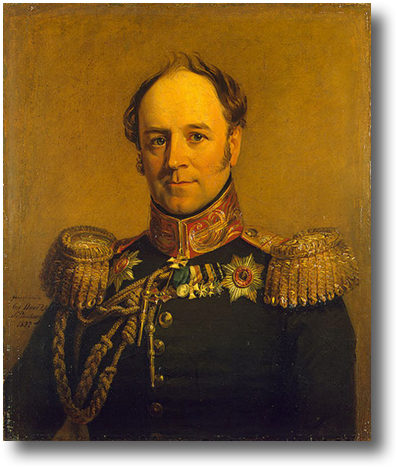 «Бенкендорф искренне не понимал, что нужно этому Пушкину, но четкой ясно понимал, что нужно ему, генералу, и высшей власти. Поэтому, когда Пушкин отклонялся от правильного пути к добру, генерал писал ему вежливые письма, после которых не хотелось жить и дышать".
А. Х. Бенкендорф
Корпус жандармов
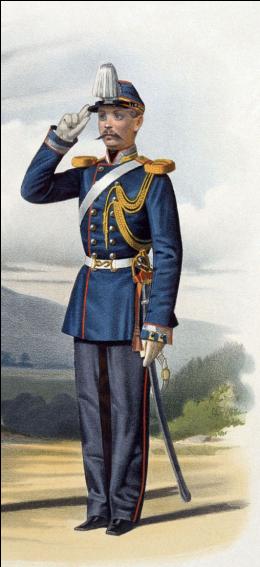 «В России у каждого либо голубой мундир, либо голубая подкладка, либо голубая заплатка»
А. П. Ермолов
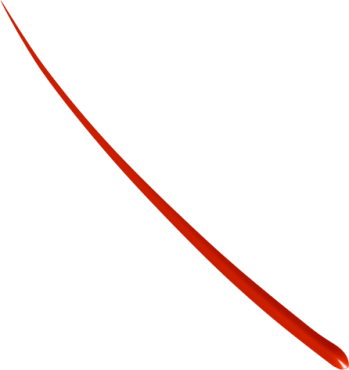 Что в мненьи мне людей?
Один твой нежный взгляд
Дороже для меня
Вниманья всей Вселенной!
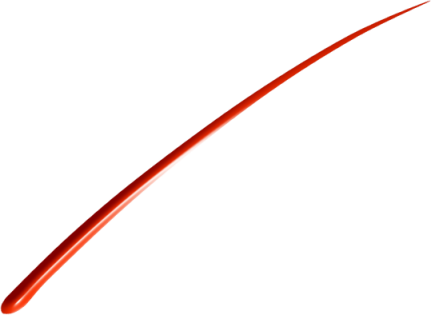 Сильно сказано. К тому же, во Вселенной есть цари и законные власти, вниманием которых дорожить должно.
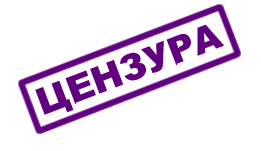 Собственная Его Императорского Величества канцелярия
I отд.Готовилобумаги для докладовимператору
III отд.Создано в 1826 г. Орган высшейполитической полиции.Отдельный корпус жандармов
V отд.Создано в 1836 г. для проведения реформы государственных крестьян
VI отд.Создано в 1842 г.  По вопросам управления Закавказьем
II отд.Создано в 1826 г. для кодификации законодательства
IV отд.Создано в 1828 г. для руководства женскими училищами и благотворительными заведениями
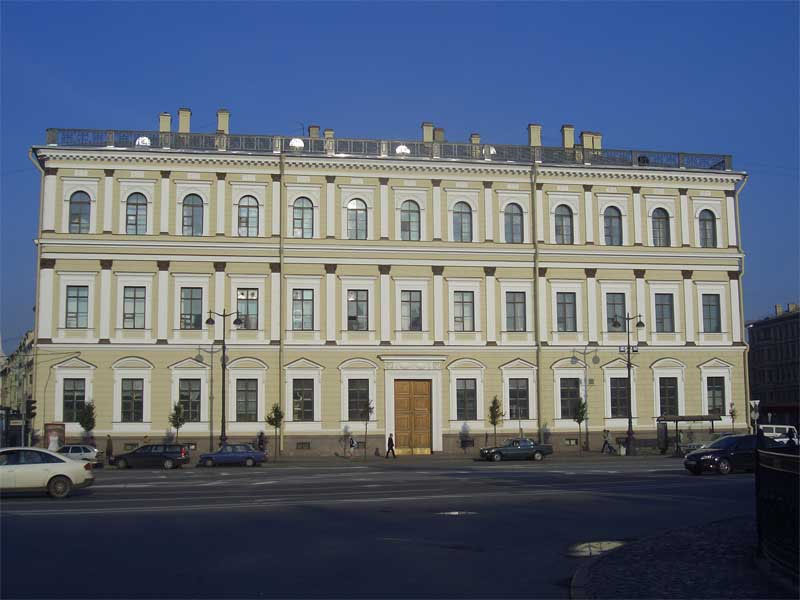 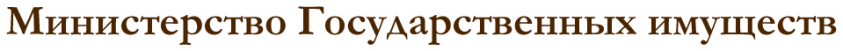 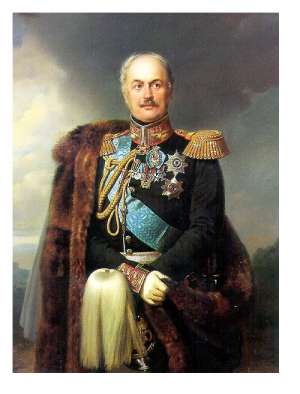 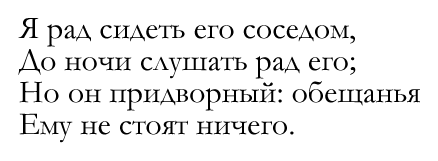 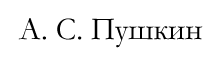 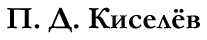 Реформа государственной деревни (П. Д. Киселев)
Цели реформы
Поднять 
благосостояние 
крестьян
Показать помещикам 
пример управления 
крестьянами
Сделать крестьян 
исправными 
налогоплательщиками
Результаты реформы 
в государственной деревне
Наделение землёй малоземельных крестьян
Пересмотрено налогообложение
Учреждены ссуды для мелкого кредита
Расширена сеть складов на случай неурожая
Увеличение числа школ, медицинских и ветеринарных пунктов
Мероприятия государства по облегчению положения крепостных крестьян
Запрет на использование крестьян в штатах и заводах (1827)
Запреты на ссылку крестьян в Сибирь (1828)
Запрет на сдачу поместий с крепостными крестьянами в аренду
Запрет продавать крестьян без земли или продавать с публичного торга «с раздроблением семей»
Запрет на «удовлетворение казённых и частных долгов», расплачиваясь за них крестьянами с отрывом их от земли
Запрет на перевод помещиками крестьян в категорию дворовых
Цензура
Кодификация
Бюрократия
систематическое объединение и издание действующих законов по главным отделам права
система управления, основанная на вертикальной иерархии, в которой власть принадлежит чиновнической администрации
контроль властей за содержанием и распространением печатной продукции, музыкальных и сценических произведений, произведений
Правильный ответ?
Цензура
Кодификация
Бюрократия
контроль властей за содержанием и распространением печатной продукции, музыкальных и сценических произведений, произведений
систематическое объединение и издание действующих законов по главным отделам права
система управления, основанная на вертикальной иерархии, в которой власть принадлежит чиновничьей администрации.
Это правильный ответ.
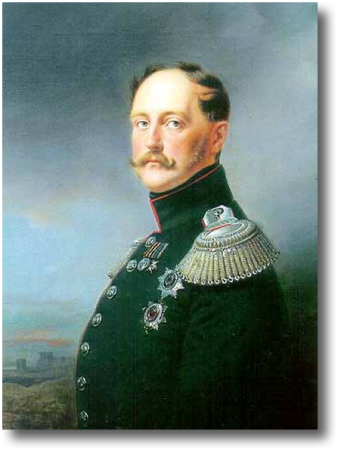 Взгляните на дело, всмотритесь в него, отделите сущность от бумажной оболочки, то есть то, что есть, от того, что кажется, и редко где окажется прочная плодотворная почва. Сверху блеск, а внизу - гниль.
П. А. Валуев